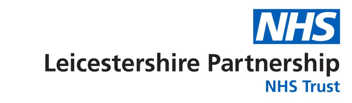 RECAP: In Topic 5 Monitoring Guidance and next steps, we covered:
Improving Community Adult Nutrition (I-CAN) e-learning
Leicestershire 
Nutrition & Dietetic Service
I-CAN - Additional KEY factors that influence nutritional care
Please DO NOT save or share this PowerPoint to avoid circulation of out of date information
The aims of this PowerPoint is to highlight some of the additional factors that influence nutritional care:

Fluid requirements for adequate hydration
Nutrition for South Asian Diet and African and Caribbean Diet 
Oral health/Dentition
Allergies 
Bowel Health
Skin Health 
Useful Links- LNDS, LLRAPC, Dietetic Referral Criteria etc
Adequate fluids:
Benefits of good hydration
Implication of dehydration
Causes of dehydration 
Signs of dehydration
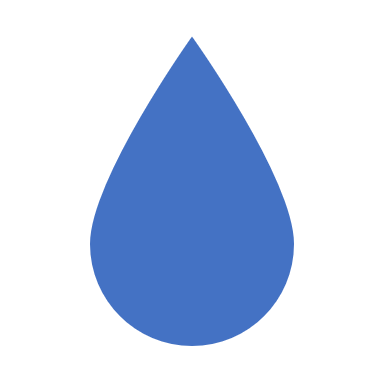 Benefits of good hydration
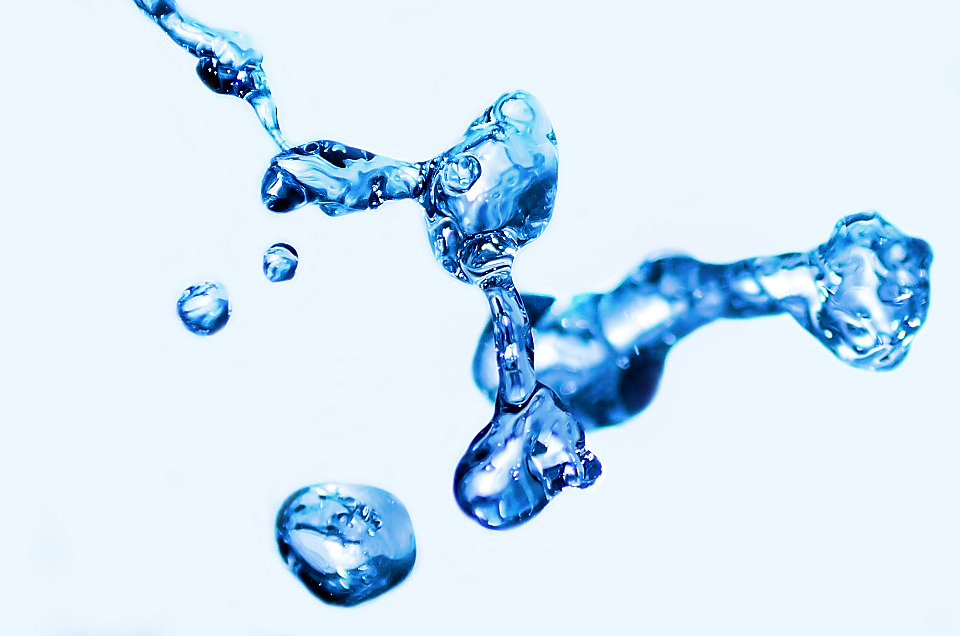 Good hydration is one of the most important aspects of the diet – drinking enough liquids to keep the fluid levels in the body topped up helps to ensure that all bodily functions are able to take place as normal.
Hydration levels can impact on the following: f dehydration
Causes of dehydration
Vomiting
More fluid is lost due to …
Confusion or memory loss
Nausea
Intake of fluid is reduced by …
Pressure sores
Diarrhoea
Poor mobility
Drinks out of reach
Fever
Fluid requirements are increased by…
Hot weather
[Speaker Notes: Cognitive impairment
Changes in functional ability
Medication e.g. laxatives, diuretics
Illness
Stress arising from other factors
Reduced sense of thirst
Decreased kidney function
Reduce fluid intake to avoid visits to the toilet
Dementia – forget to drink or think they have drunk
Reduced social contact reduces social drinks]
Some signs of dehydration
General guide to fluid requirements
[Speaker Notes: Is this realistic in care homes?]
Skin Health 
Those with pressure sores/ulcers should have a nutritional care plan which is focused on adequate energy, protein and a nutrient dense diet to protect their skin from deteriorating, and promote wound healing. The patients should be referred to a tissue viability nurse for support. Please see BDA factsheet on Pressure Injuries for more information. 

Allergies 
Should be clearly documented and all efforts should be made to ensure an appropriate nutritionally complete diet is provided with suitable alternatives. 

Oral Health/Dentition  
Good oral health/appropriate dentition is important to ensure good nutritional oral intake. Always seek support from GP and/or dentist at earliest signs of possible dentition concerns. E.g. if patient suffers from dry mouth, a GP may provide artificial saliva to help improve patients’ oral intake.
Bowels
Constipation and/or diarrhoea can impact on nutritional status. It is important to reflect on patients’ current oral intake. This can be done by monitoring food/fluid charts as well as reviewing whether change in medication has had an impact on their bowels and seek advice appropriately. 
 Bristol Stool Chart provides a good visual when documenting bowel movements and is a good indicator for identifying any bowel issues.
Increase in fluids can improve symptoms of constipation and prevent dehydration caused by diarrhoea. However, if increase in fluids changes do not improve symptoms, then seek advice from GP.
Nutrition for South Asian Diet
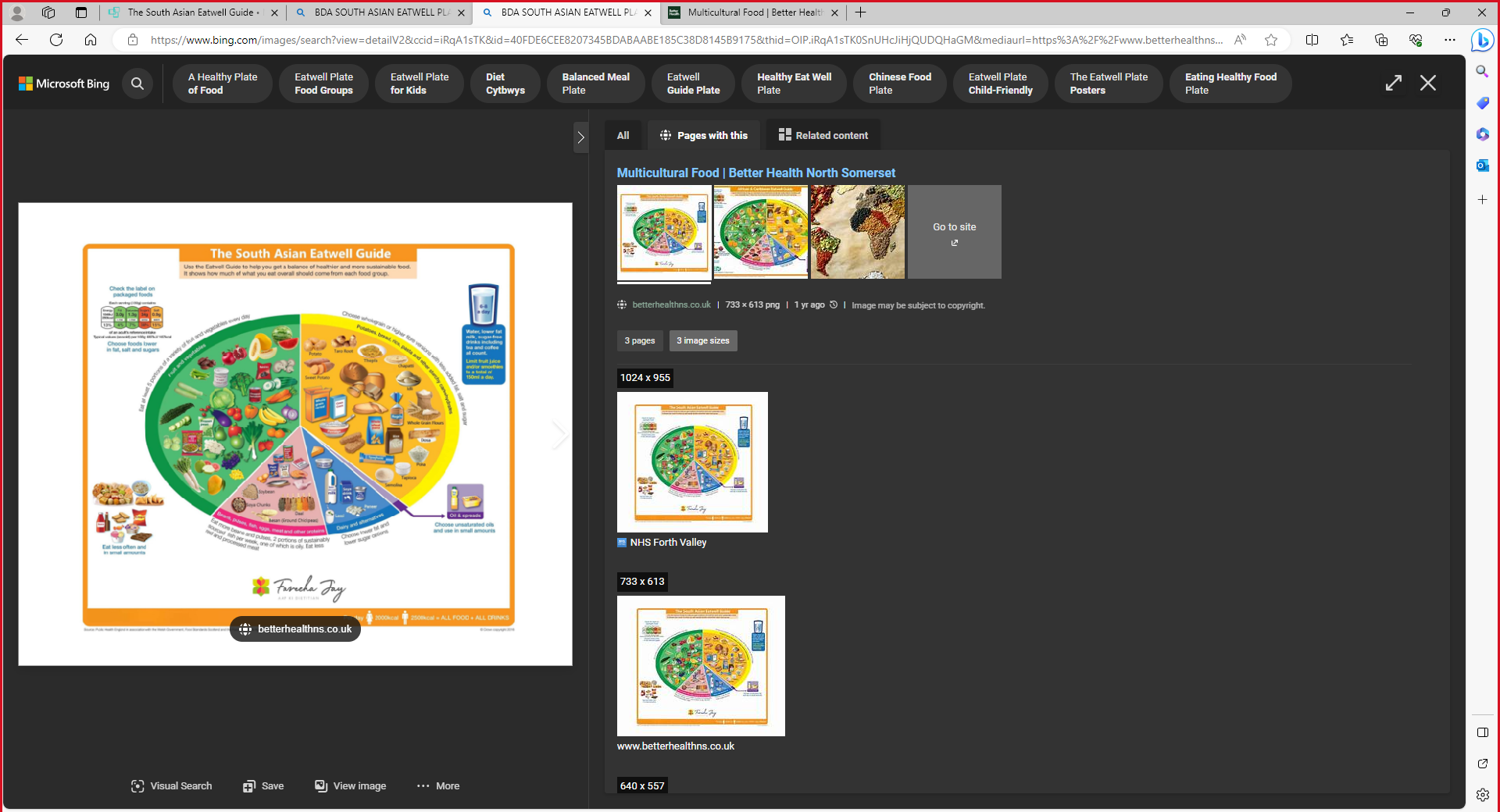 Click here to find out more information on each food group
Nutrition for African and Caribbean Diet
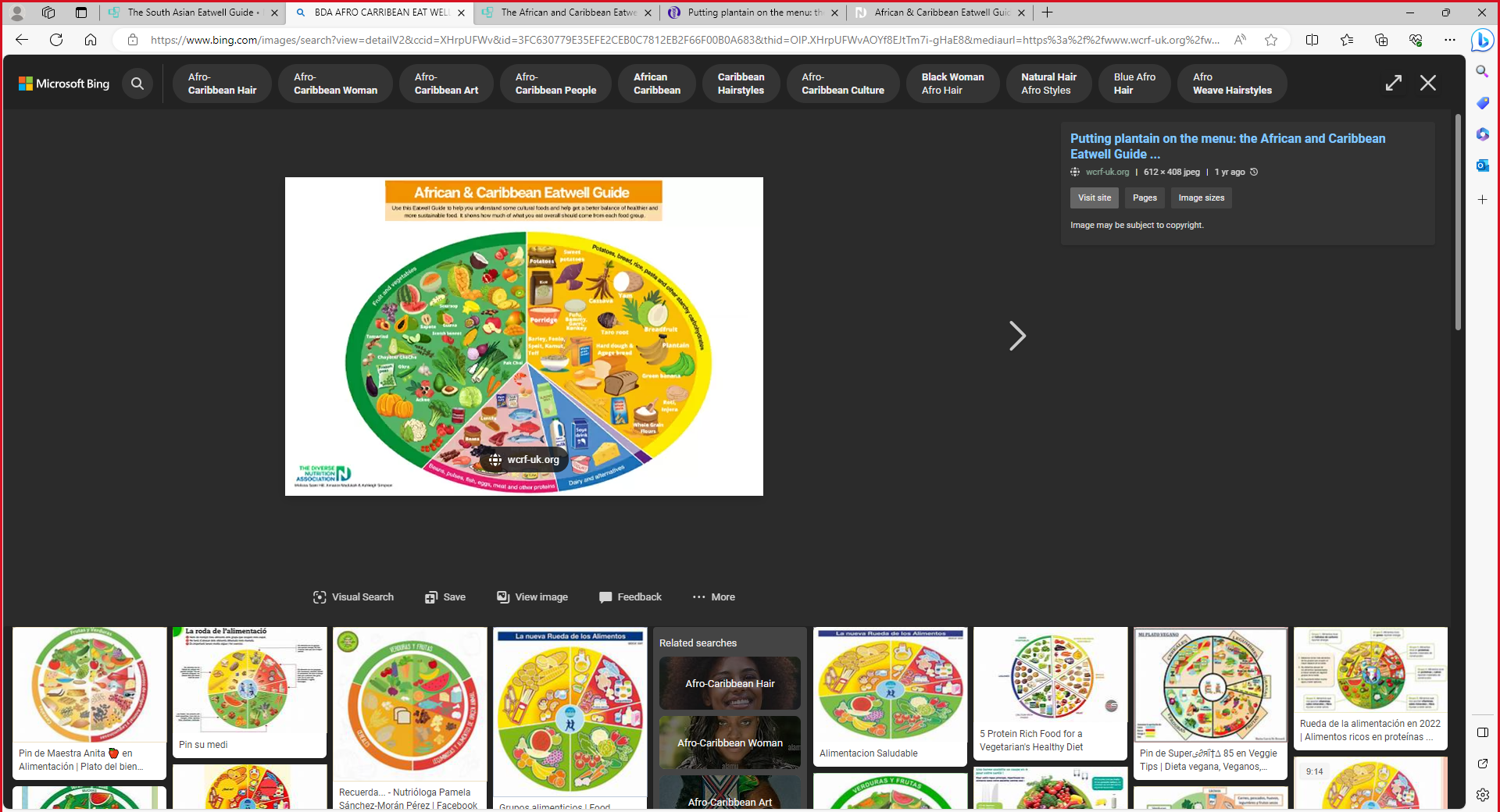 Click here to find out more information on each food group
Please also see the ‘I-CAN-e-learning Reference Sheet’ on our LNDS Website for all links included within PowerPoints 1-6
Leicestershire Nutrition and Dietetic Service (LNDS) website: 
Provides a range of dietary resources to support general health and different conditions. 
List of contact details 
-  Referral criteria
British Dietetic Association (BDA) website: 
Provides a range of resources for adults and older adults, see Food Fact sheets 
Managing Malnutrition: Leaflets for Patients and Carers (malnutritionpathway.co.uk)
British Association for Parenteral and Enteral Nutrition (BAPEN) website for MUST information and tools 
Leicester, Leicestershire and Rutland Area Prescribing Committee (LLRAPC) ‘Managing Malnutrition in Adults in Primary Care’ guidelines. 
Providing Care website- Nutrition
Useful Links
Summary
It is time to check your knowledge on nutrition and hydration for adults in community settings to ensure that you are confident with applying your learning in your work setting.
Please complete the overall knowledge check assessment in order to receive your certificate.
This is a set of multiple choice questions which will ensure that you have learnt and understood the key factors to support your patients
This assessment also includes some questions on evaluating your learning from this training course.
This questionnaire can be accessed directly from our website where the training course material is located.